Properties of Water
Polarity
The water molecule is neutral (like all molecules)
Water is polar because the oxygen atom is more “attractive” to electrons than hydrogen is
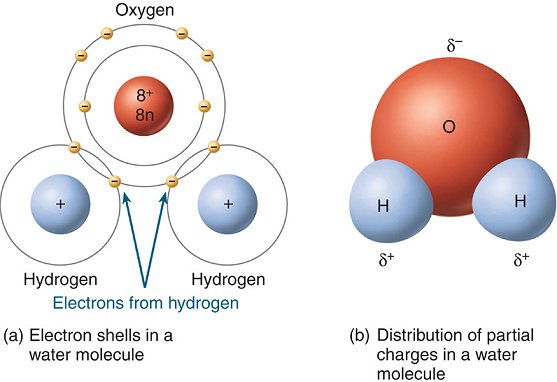 Hydrogen Bonds
Polar molecules attract each other
This is the bond between a hydrogen of one molecule and an oxygen of another molecule of water
Strongest of the bonds that can form between molecules (but not as strong as covalent or ionic)
Cohesion
An attraction between molecules of the same substance
Surface Tension
Because of cohesion – water sticks together
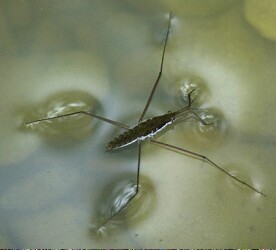 Adhesion
An attraction between molecules of different substances
Capillary Action
Type of adhesion where water can rise in a narrow tube against the force of gravity.
Is one of the forces that draws water out of the roots of a plant and up into its stems and leaves